Unit 3  Is this your pencil?
Section B(1a～1e)
WWW.PPT818.COM
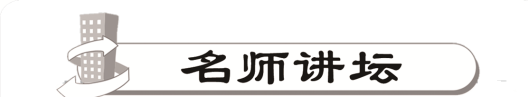 1．How do you spell it？你怎样拼写它？
(1)how的用法：
①用于指程度，意为“多么，怎么样”，用于询问对方的健康情况或用于见面打招呼。eg：
How are you？你的身体怎么样？
②用于询问单词的拼写。eg：
How do you spell it？你怎样拼写它？
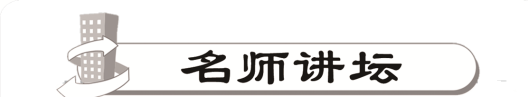 ③用于询问程度。
④用于询问交通方式。eg：
How do you go to school every day？你每天怎样去学校？
⑤和一些形容词连用构成特殊疑问短语。
⑥用于引导感叹句。eg：
How interesting the book is！这本书多么有趣！
(2)句中的do是助动词，用来帮助实义动词spell构成疑问句。
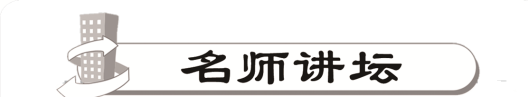 2．What's this？这是什么？
It's a watch.它是一块手表。
(1)这是用于询问某个物品英文名称的特殊疑问句，特殊疑问句由“特殊疑问词＋一般疑问句”构成。这种问句的答语不能用Yes或No，而应该回答出具体的内容。
(2)it作主语，表示“这，那，它”的意思，译成汉语可不译出。
3．ID card身份证
【注意】表达“一张身份证”时，用an ID card
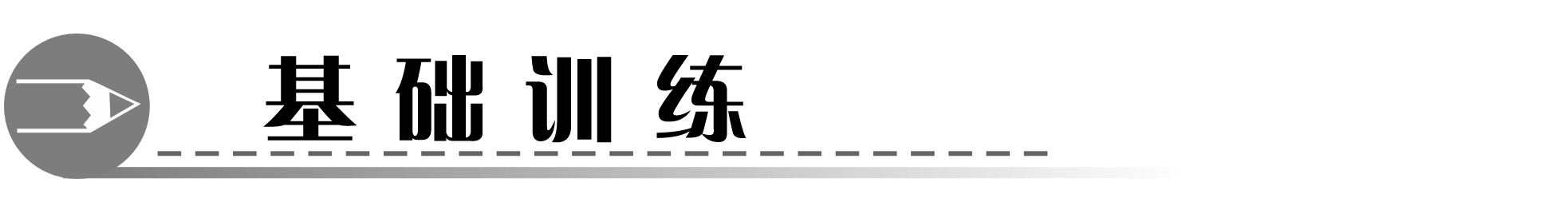 一、选词填空。
how，her，what，ring，a
1.—___________is this in English？,
—It's an ID card.,
2.—Is this a watch？
—No，it isn't.It's a_________.
3.__________ do you spell it？
4.—Is that _________computer game？
—No，it isn't.It's mine.
5.That isn't an eraser.
It's _____ruler.
What
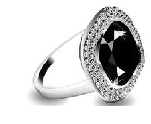 ring
How
her
a
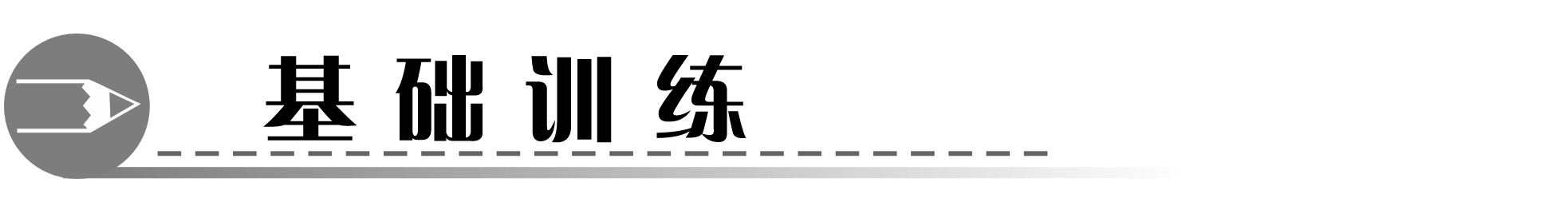 二、根据句意及汉语提示写单词。
6.Is that your ________（棒球）？
7.Here is a nice _______（手表） of my brother.
8.This isn't her ________（电脑）.
9.My mother's ________（戒指） is white.
10.—What‘s this？
—It's a _________（笔记本）
baseball
watch
computer
ring
notebook
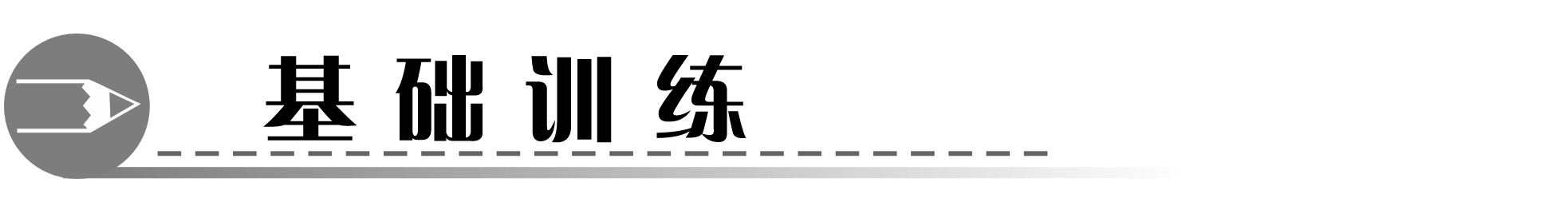 三、单项选择。
11.—What‘s this？
—It's 　　　 ID card.
A.a　　　B.an　　　C.the　　　D./
that your bag？
A.What        B.Is        C.What's          D.Is it
13.How 　　　 you 　　　 “book”？
A.do，spell          B.are，spell      C.spell，do         D.is，spell,
B
B
A
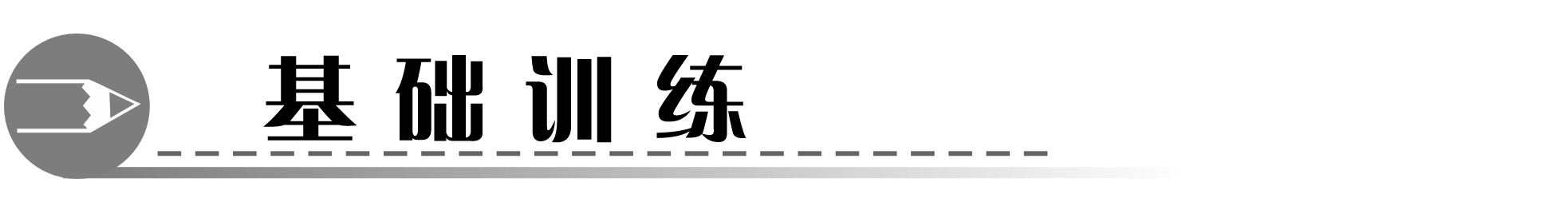 14.This is 　　　 watch.
A.my a  B.my,C.my the  D.mine
15.—How do you spell “watch”？
—　　　.
A.It's a watch       B.watch       C.w­a­t­c­h         D.W­A­T­C­H,
B
D
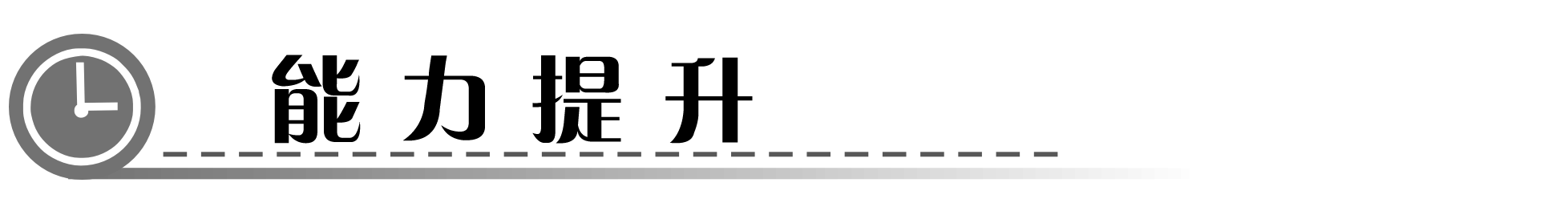 四、按要求完成句子。
16.That is a baseball.（对画线部分提问）
_________that？
17.This is my father‘s bag.（改为一般疑问句）
_________your father‘s bag？
18.Are these your keys？（作否定回答）
_______________.
19.Is that her watch？（作肯定回答）
________________.
20.This is my computer.（改为同义句）
This computer_________.
What‘s
Is this
No，they aren‘t
Yes，it is
is mine
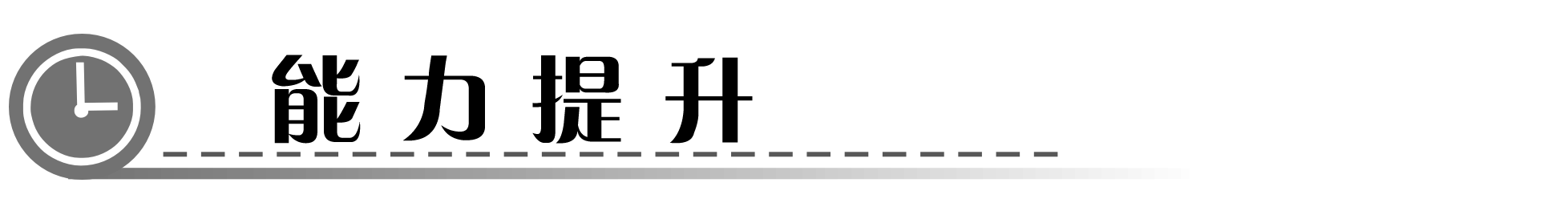 五、根据汉语完成句子，每空一词。
21.这是我的电脑游戏。
This is my __________  ____________.
22.这是你的笔记本吗？
Is this ______  __________？
23.—那是她的手表吗？
—不是，是他的手表。
—Is that ______  ______？
—No，_______  _______.It's_______.
computer
game
your
notebook
her
watch
it
isn't
his
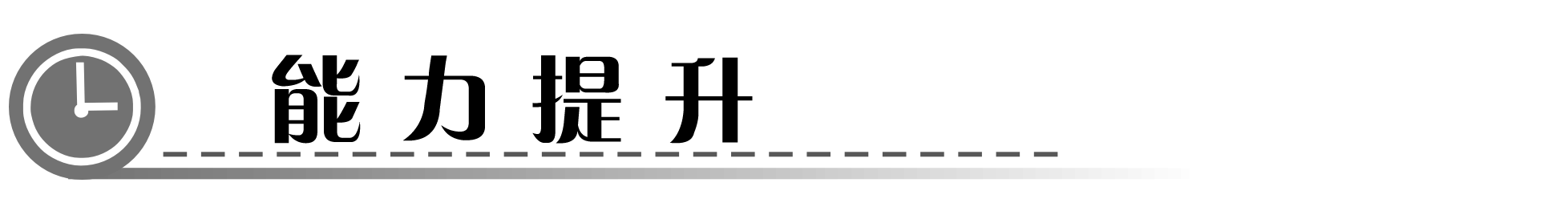 24.—那是什么？　
—我的戒指。
—________that？
—It's _______   ______.
25.你怎样拼写“bag”？
_______ ____you _________“bag”？
What‘s
my
ring
How
do
spell
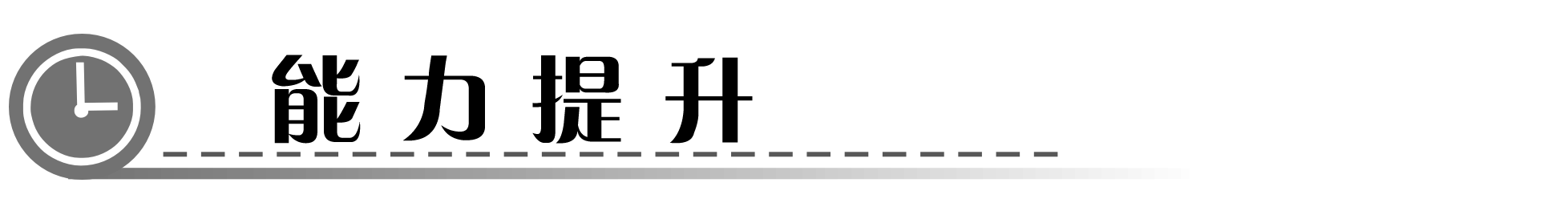 六、补全对话，每空一词。
A：Hello，Mary！
B：Hi，Liu Hai.Nice 26.____ meet you.
A：Nice to meet you，27.______.28.________ this in English？
B：It's 29._______ eraser.
A：How 30.______ you 31._________ it？
B：E­R­A­S­E­R.
to
too
What's
an
do
spell
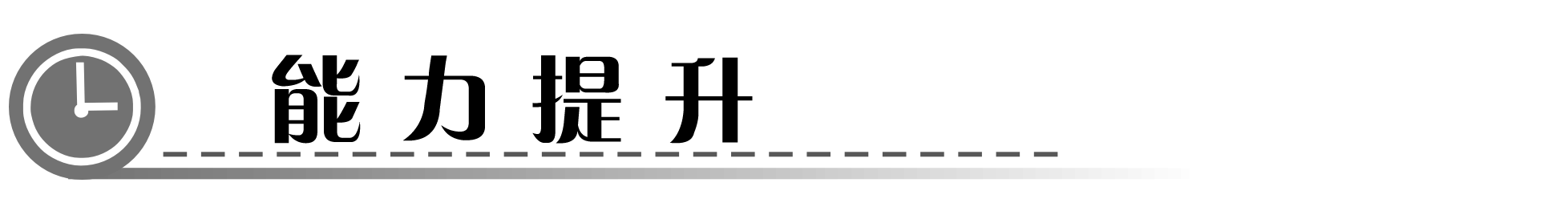 A：What‘s that？
B：It's a 32.__________.
A：33.______ it your baseball？
B：No，it isn't.It's Mike's.
A：34.___________ you.
B：You're 35.___________
baseball
Is
Thank
welcome